Objectif : Compléter des collections jusqu’à 5 éléments à partir d’une  quantité indiquée par le dé.
Consigne : Complète ces collections pour qu’elles aient le nombre d’éléments indiqué par le dé.
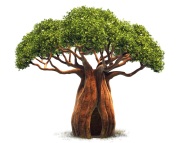 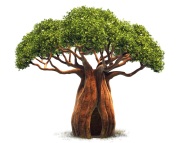 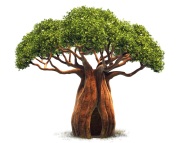 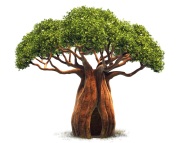 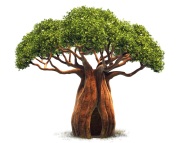 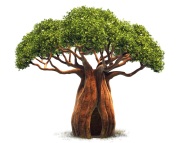 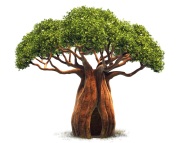 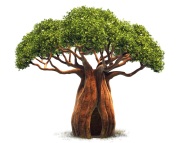 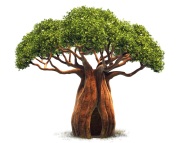 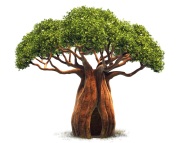 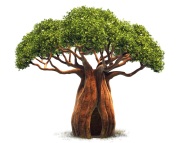 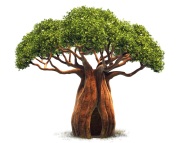